HW#4
Ge-Si Phase diagram
학번: 20130280 
학과: 신소재공학과 
이름: 장경현
2016-03-29
Problem
Ge-Si phase diagram
주어진 Gibbs energy 식을 이용하여 Ge-Si 2원계 상태도를 계산으로 완성하시오.



고려할 점
X값의 범위
조성이므로 0과 1사이여야 한다.

초기값을 0.5 줬을 경우
에러가 발생하므로, 다른 값으로 대체
2016-03-29
2
Main concept
Ge-Si phase diagram
Newton’s method
& Matrix inversion
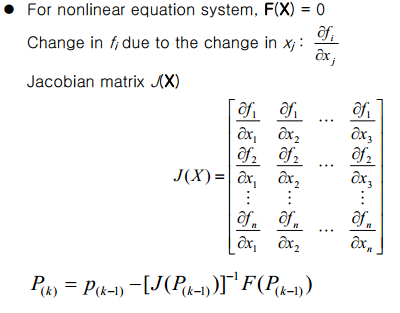 2016-03-29
3
Code algorithm
Ge-Si phase diagram
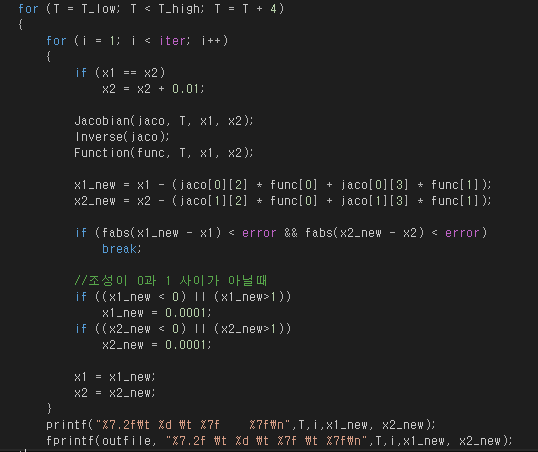 2016-03-29
4
Result
Ge-Si phase diagram
Initial x1=0.0001, x2= 0.9999, average iteration = 3.08 times
Initial x1=0.0001, x2= 0.0001, average iteration = 3.01 times
Initial x1=0.5, x2= 0.5, average iteration = 3.01 times -> 순전히 운에 달림
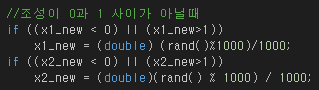 2016-03-29
5
Conclusion
Ge-Si phase diagram
Gibbs energy식으로 Jacobian과 newton’s method를 이용하여
   phase diagram 구함
실제 값과 계산 값이 거의 일치함을 알 수 있다.
초기값에 따라서 계산의 횟수가 달라진다. 특히 발산하는 부분에서는 랜덤하게 초기값을 변화시켜 iteration 횟수가 운에 달려있다.
구하고자 하는 값이 조성이므로 0<solution<1을 만족해야한다.
2016-03-29
6